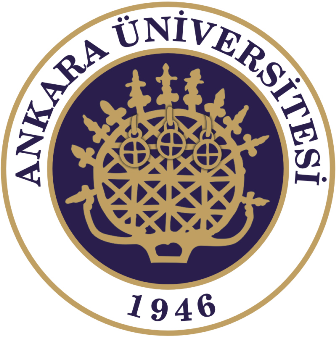 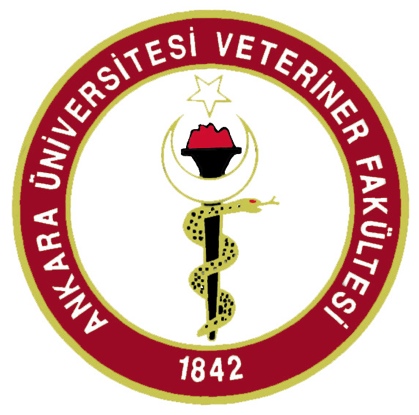 REPRODÜKTİF SÜRÜ SAĞLIĞI
Prof.Dr. Şükrü Küplülü
ABORTUSLAR
Abortuslar
Abortus: Gebeliğin 45-270. günleri 
Enfeksiyöz  
Non-Enfeksiyöz
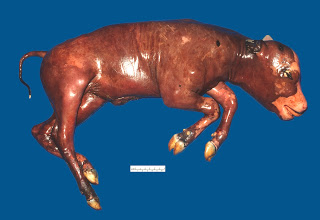 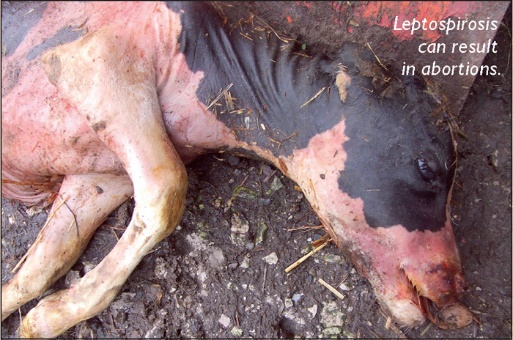 www.vetsonline.com
Enfeksiyöz abortuslar
BAKTERİYEL SEBEBLER
  	B.abortus, campylobacter fetüs, leptospira, listeria
VİRAL SEBEBLER
  	BHV 1, IBRV, BVD
PROTOZOON KAYNAKLI SEBEBLER
   	Neospora caninum
MİKOTİK KAYNAKLI SEBEBLER
Spesifik Abortus Etkenleri
Brucella abortus
Leptospira 
hardjobovis
hardjoprajitro
Listeria monocytogenes
Bovine Viral Diyare Virus
Bovine Herpes Virus 1
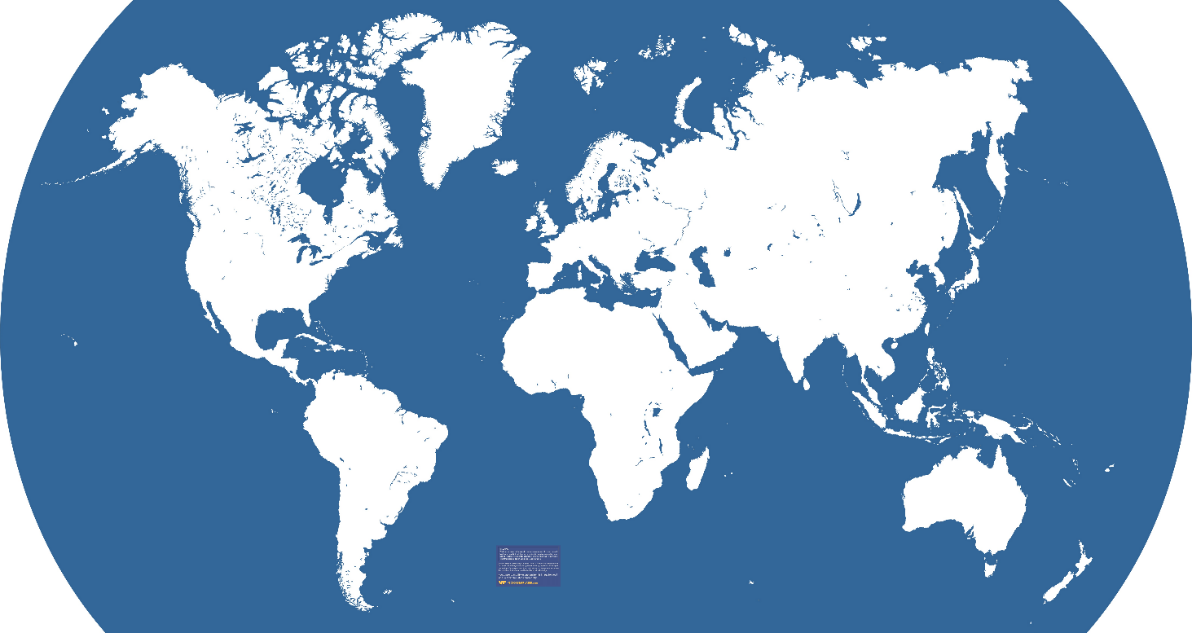 Neospora caninum
http://www.vectortemplates.com/raster/maps-world-map-02.png
Neosporozis
http://neosporosis.wikispaces.com/
Neosporozis
Neosporozis
Enfekte buzağılarda;
Ataksi
Reflekslerde zayıflık
Eksoftalmus görülebilir.
Neosporozis tanı yöntemleri
BrusellozisEtken: B.abortus
Etken hücre içi patojendir.
Vücuda genelde oral yolla giriş yapar. 
Ev sinekleri (Musca domestica) enfeksiyon yayılımında etkilidir.
Enfeksiyon alımından 2 hafta- 5 ay içerisinde abortuslar görülebilir.
Brusellozis
Kaynak:
Atık fetüsler-plasentalar 
Uterus akıntıları
Süt- idrar- semen- dışkı’dır.

Etken yüksek nem ve düşük çevre sıcaklıklarında varlığını sürdürebilir.
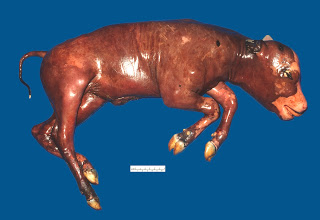 Brusellozis                                                   Tanı
Serolojik test amaçlı kan serumu ve süt örnekleri alınabilir.
Her meme lobundan süt örneği alınmalıdır.
Abort materyali soğuk zincirde lab.’a gönderilmelidir.
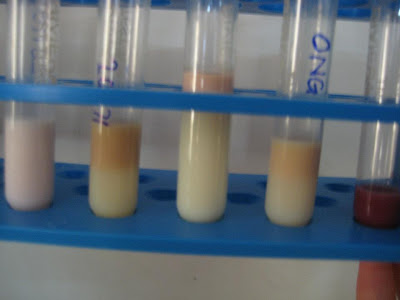 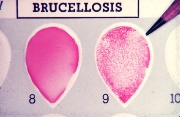 SÜT HALKA TESTİ
Rose Bengal Testi
audreysadventuresinindia.blogspot.com.tr/
http://www.fao.org
Brusellozis 		Korunma
Buzağı ve gebe düveler aşılanmalıdır.
Enfekte semen kullanımından kaçınılmalıdır.
Gebelerde canlı aşı kullanılmamalıdır.
S19
45/20
RB51
Dezenfeksiyona dikkat edilmelidir.
Biyogüvenlik önem taşır.
Leptospirozis                               Klinik FormlarıHardjobovis-Hardjoprajitro
Meme Formu
Süt veriminde ani düşüş.
Gevşek meme
Kolostrum benzeri salgı
Bazen kanlı süt
Abortus Formu
Gebeliğin 2. yarısında olur.
Meme formu ile beraber seyredebilir.
Normal görünümlü fetüs
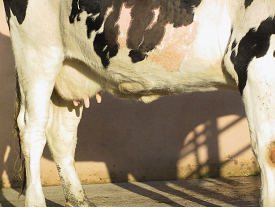 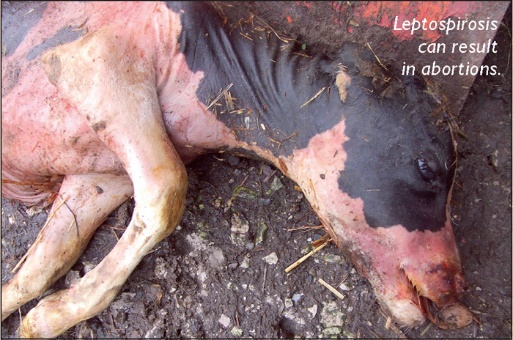 www.vetsonline.com
http://www.nadis.org.uk/bulletins/leptospirosis-in-cattle.aspx
Leptospirozis Abortusları            Enfeksiyon yayılımı
Kontaminasyon (inek kaynaklı)
İdrar 
Abort Fetüs
Uterus akıntısı
Boğadan sperma ile geçiş
Koyun kaynaklı kontaminasyon
Mera
İçme suları
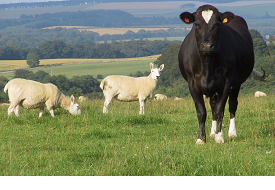 http://www.nadis.org.uk/bulletins/leptospirosis-in-cattle.aspx
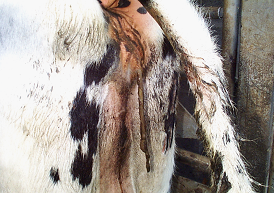 Leptospirozis Abortusları            Tedavi-Korunma
Antibiyotik tedavisi
Dihidrostreptomisin (25mg/kg)
Amoksisilin (15mg/kg)
Aşılama programları
Tipe özgü aşılar mevcut
5 aylık yaştan itibaren aşılama
En az 4 hafta arayla 2 doz aşı uygulaması
Aşılar abortusu engeller ancak bakteri saçılımı devam eder
Listeriyozis AbortuslarıListeria monocytogenes
Etken;
3- 45°C 
pH 5.6- 9.6 arasında üreyebilir.

Toprak ve sindirim sistemi kaynaklıdır.
                       
Genelde sporadik abortuslara neden olur.
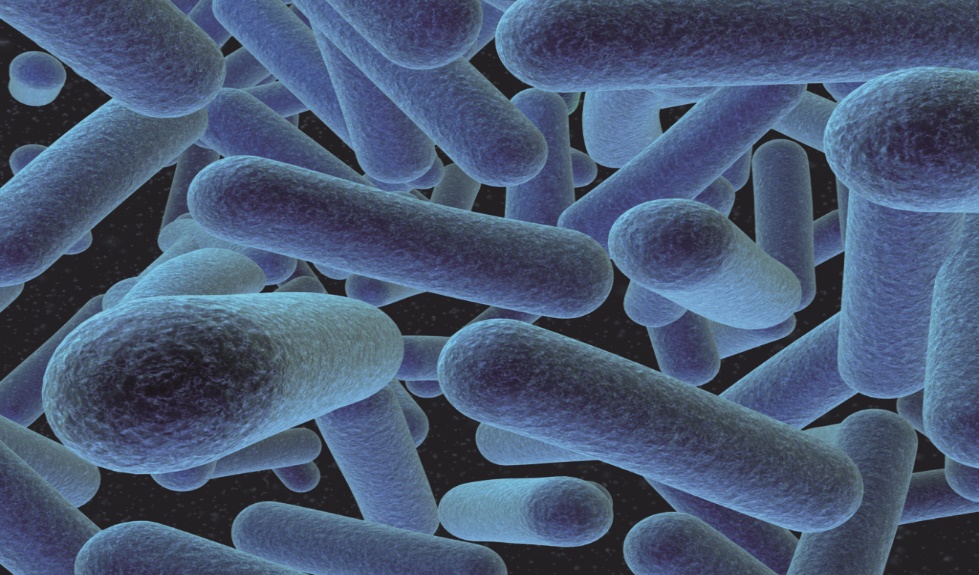 http://www.intechopen.com/books/probiotic-in-animals/the-use-of-probiotic-strains-as-silage-inoculants
Listeriyozis Abortusları            BulaşmaListeria monocytogenes
İNHALASYON
DİREKT TEMAS
SİNDİRİM SİSTEMİ
VENERAL BULAŞMA
Listeriyozis Abortusları            Listeria monocytogenes
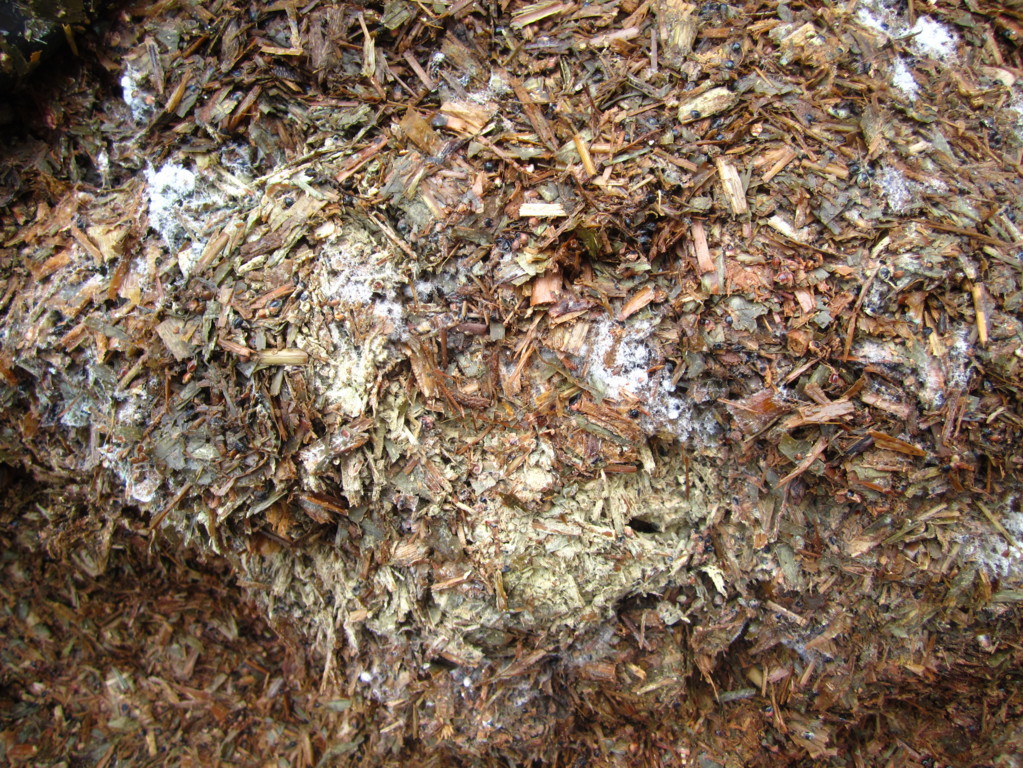 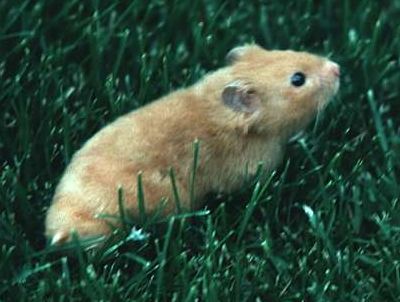 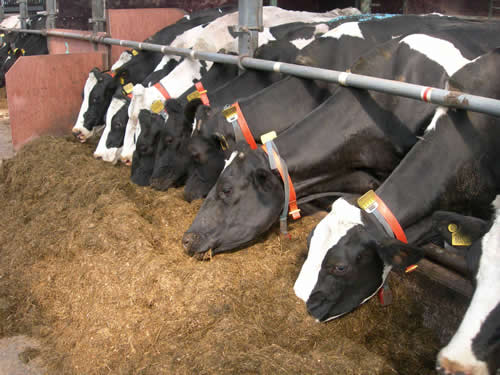 www.intechopen.com
www.kidport.com
http://www.afbini.gov.uk
Listeriyozis Abortusları                 TanıListeria monocytogenes
Fetüsta;
Otolitik
Non spesifik bozukluklar
Fötal septisemi görülür.
http://www.nadis.org.uk
BVD-MD AbortuslarıBovine Viral Diyare Virus
Etken: Pestivirus ailesi 
Tip: 
Tip 1: Non Sitopatik        Yaygın hastalık etkeni
Tip 2: Sitopatik         Virulansı yüksek- Süperenfeksiyon

Rezervuar:
Geyik gibi yabani hayvanlar
Persiste enfekte hayvanlar
IBR-Parainfluenza-RSV ile beraber seyredebilir.
BVD-MD Abortusları     Klinik FormlarBovine Viral Diyare Virus
Sindirim sistemi formu
Diyare
Gastrointestinal ülserasyon
Solunum yolu enfeksiyonu
Trombositopeni
Reprodüktif sistem formu
Erken embriyonik ölüm
Mumifikasyon
Abortus
İNFERTİLİTE
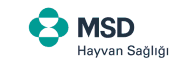 BVD-MD Abortusları        PatogenezisBovine Viral Diyare Virus
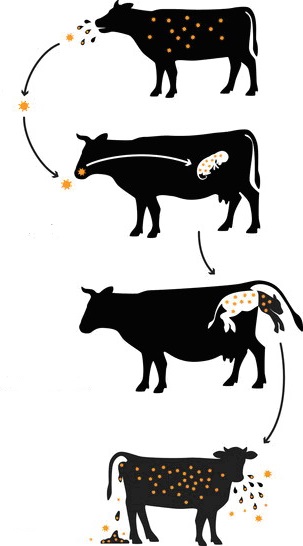 Enfeksiyon Kaynağı:
Persiste enfekte hayvanlar
Doğa
Horizontal bulaşma
www.kreis-paderborn.de
IBR AbortuslarıBovine Herpes Virus 1
Etken: Herpesvirus ailesi
BHV 1’in iki alt tipi vardır.
IBR
IPV’ye neden olurlar.
İnkubasyon süresi 10-20 gün arasında değişir.
Herpesvirüsler latent formda bulunurlar ve immunsupresyon sonucunda reaktive olurlar
BVD-MD AbortuslarıBovine Viral Diyare Virus
Tanı Yöntemleri 
Fötal sıvılarda virüs tespiti                   PCR (DNA izolasyonu)
EDTA’lı tüplere kan örneği 
Nazofarengeal swap                                   ELİSA (Antikor)
Tank sütünde antikor seviyesi

Sürüde enfekte hayvan bulunursa tüm sürüden 6 hafta ara ile 2 kez kan örneği alınıp lab.’a gönderilmelidir.
IBR AbortuslarıBovine Herpes Virus 1
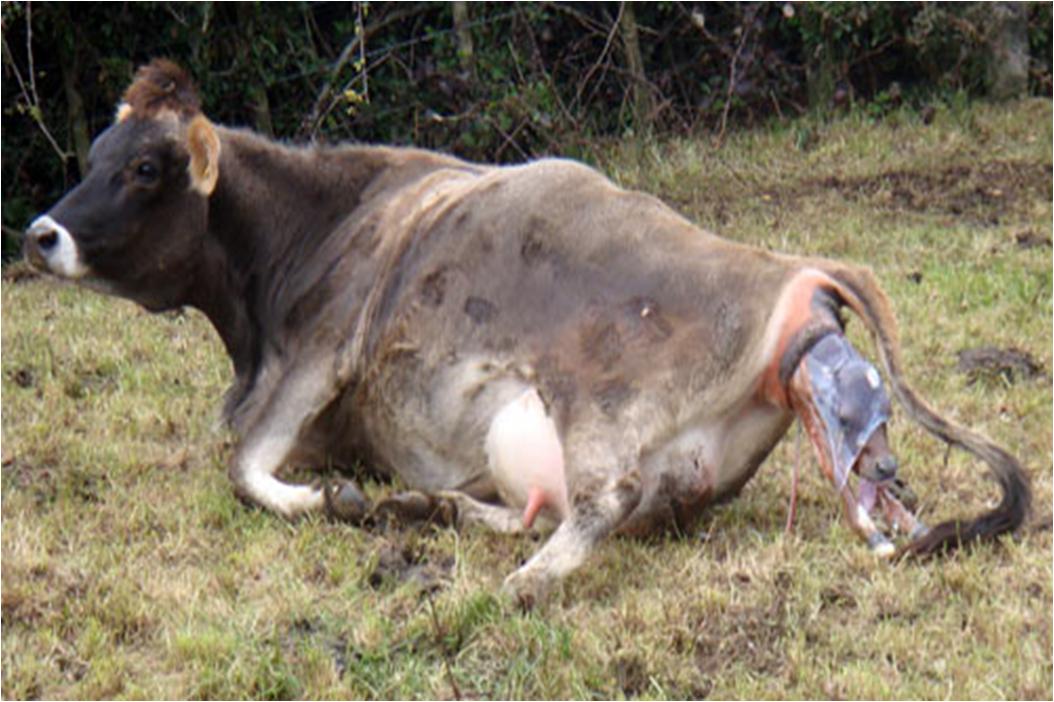 Kortikosteroid enjeksiyonları virüs saçılımını uyarır.
Klinik olarak normal olan hayvanların %10’unda latent enfeksiyon bulunabilir.
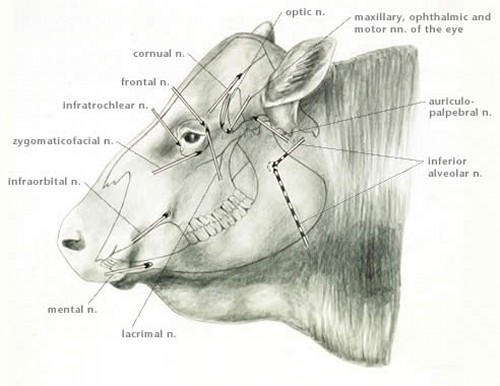 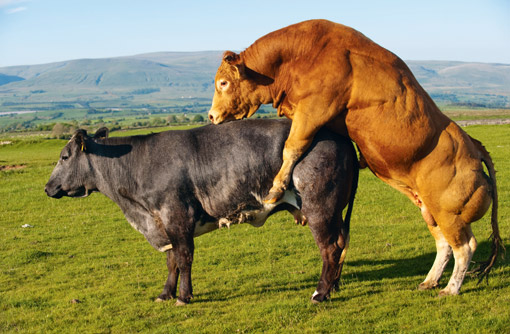 https://thevaliens.files.wordpress.com/2012/10/cow-giving-birth.jpg
http://gatewayvet.ca/gvs-health-la-preg-bull.html
http://www.merckvetmanual.com
IBR AbortuslarıBovine Herpes Virus 1
Hastalık 5 formda oluşabilir.
Solunum Sistemi Formu
Reprodüktif Sistem Formu
Generalize/Alimenter Form
Ensefalitik Form
Diğer